Improved MPC Algorithms for MIS, Matching, and Coloring on Trees and Beyond
Christoph Grunau
ETH Zurich
Ce Jin
Tsinghua → MIT
Mohsen Ghaffari
ETH Zurich
DISC 2020
[Speaker Notes: 15-25
minutes]
Massively Parallel Computation (MPC) Model
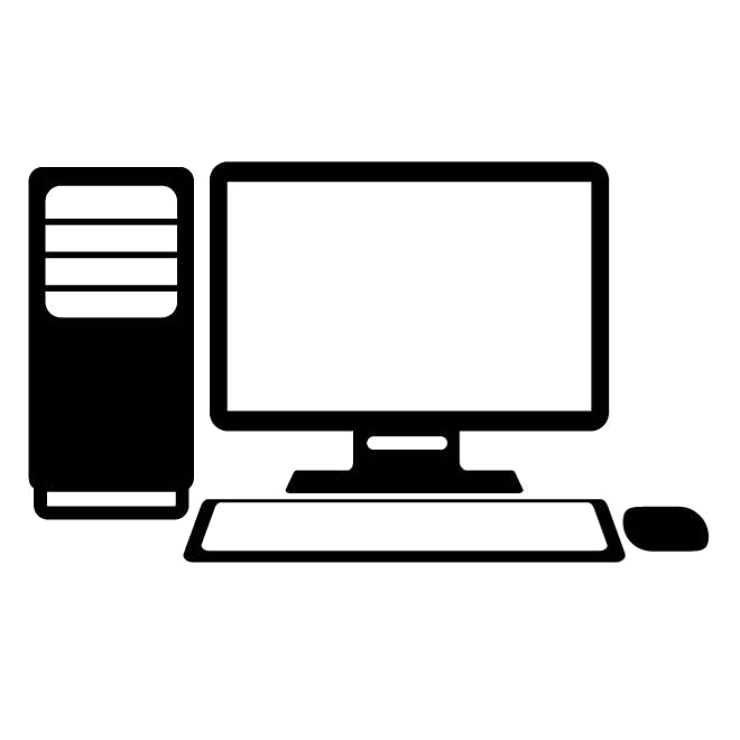 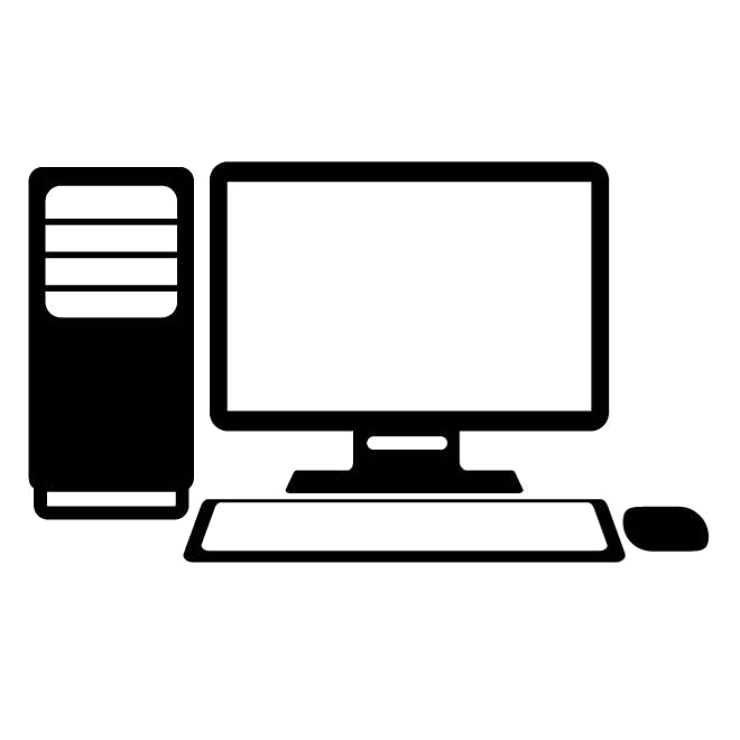 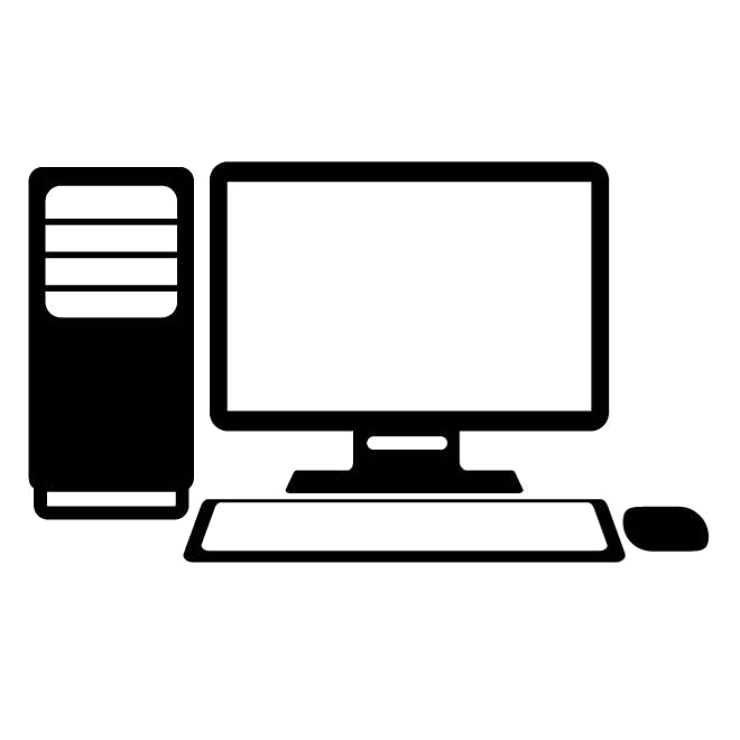 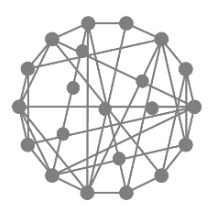 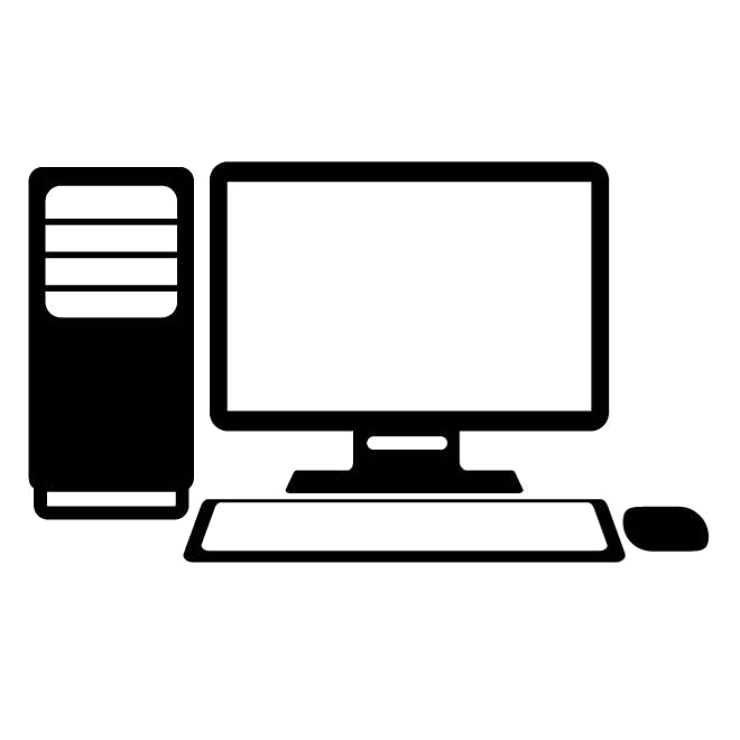 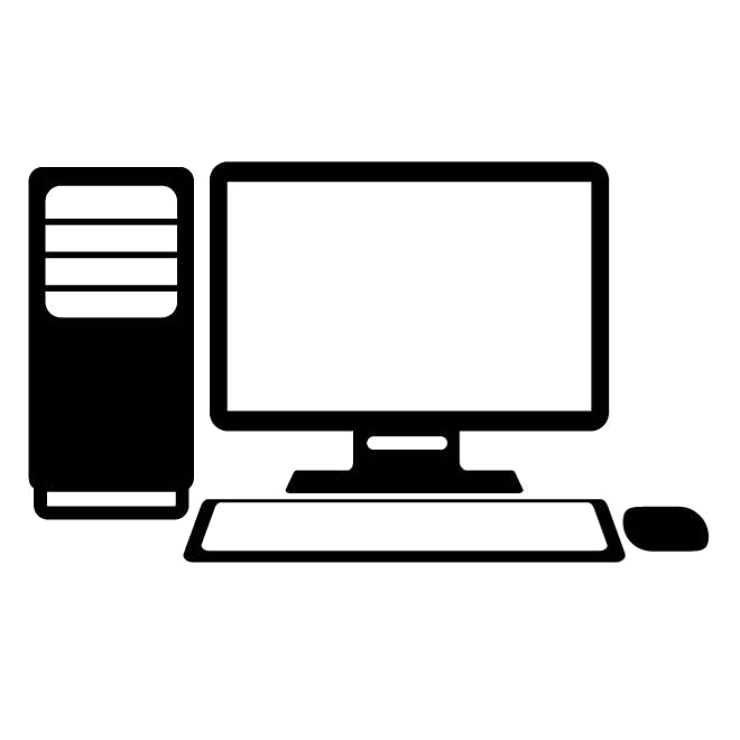 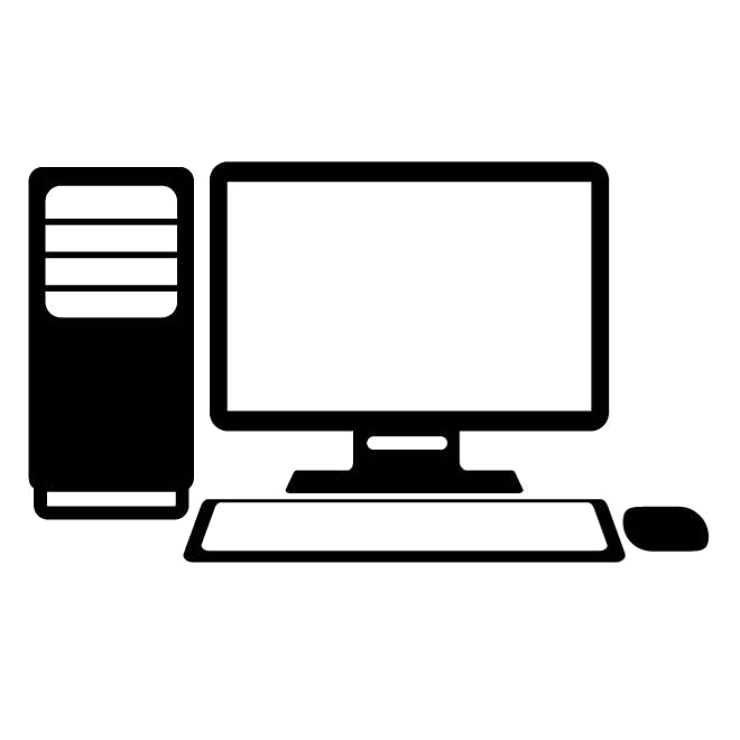 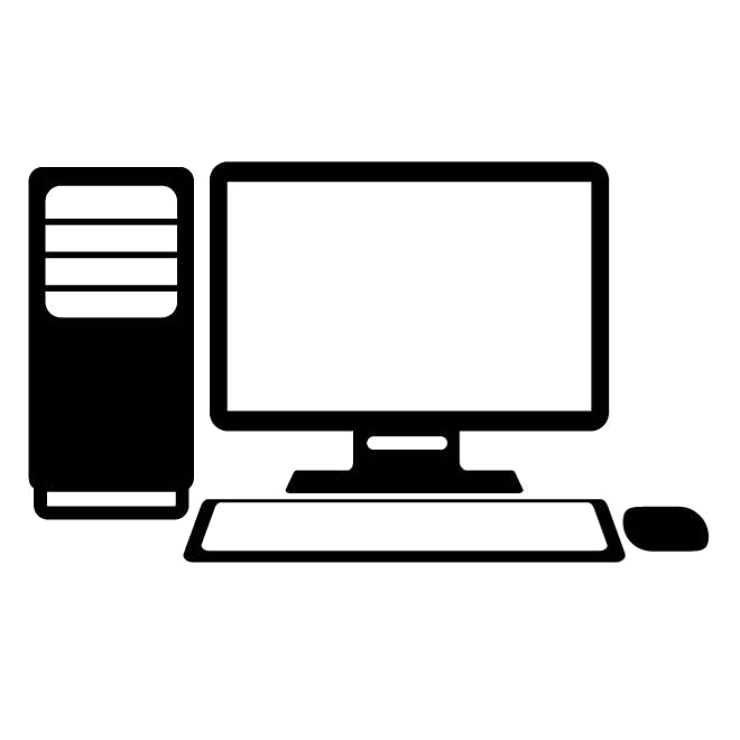 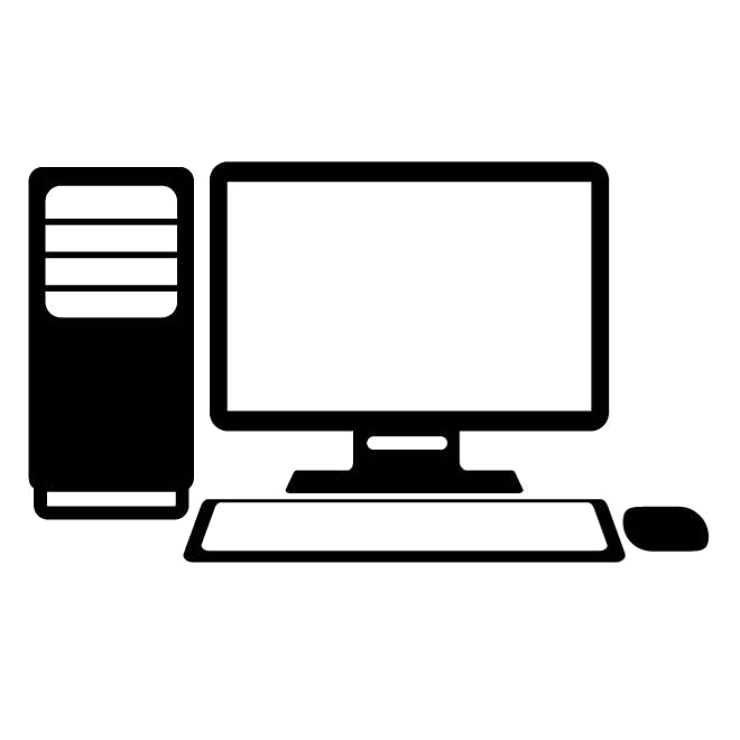 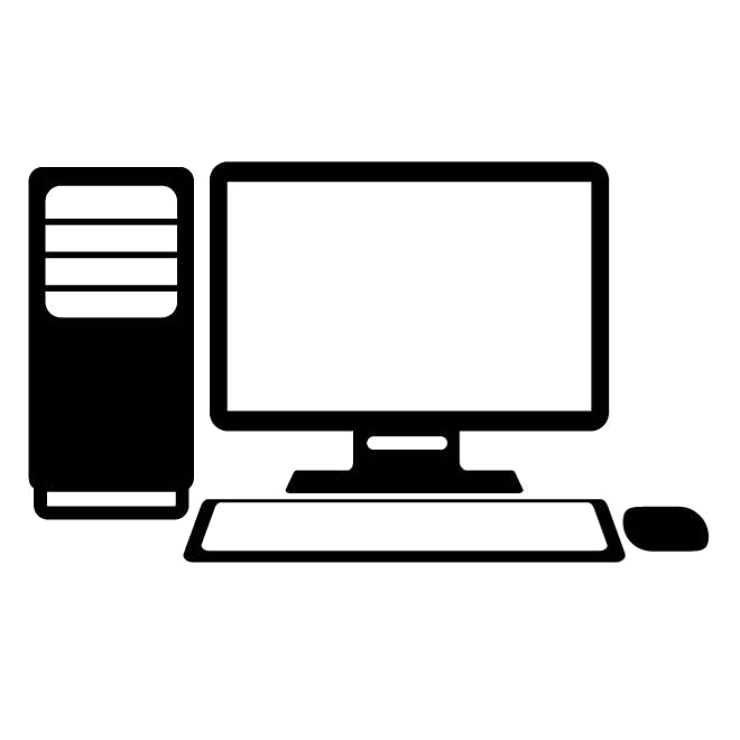 Round 1
Round 2
MPC: Maximal Matching and Maximal Independent Set
easy
hard
MM and MIS on Sparse graphs
Vertex Coloring
MIS & MM [Behnezhad et al. PODC’19]
Step 1: Degree-reduction [Behnezhad et al. PODC’19]
A LOCAL black box [Barenboim-Elkin-Pettie-Schneider, FOCS’12]
Simulate LOCAL in MPC: first attempt
Smaller global memory [Behnezhad et al. PODC’19]
Our solution
[Behnezhad et al. PODC’19]
…
Phase 1
Phase 2
MPC timeline
Many vertices already became irrelevant in phase 1…
Start phase 2 (collecting neighborhoods & simulation) on these vertices earlier!
[Our pipelined algorithm]
Phase 1
Phase 2
…
Phase 3
Pipelined algorithm
Phase 1
Phase 2
Phase 3
MPC timeline
Pending vertices
Seems the memory bound breaks down…
Can we simply ignore pending vertices?
      No… Later they may turn out to be relevant. 
      Can’t afford to collect their neighborhoods from scratch again!

Plan: 
- Continue to collect and grow their neighborhoods as usual. We can show the global & local memory bounds still hold!
- LOCAL simulation: States are marked as “pending” – actual states (“removed”/“active”) at the beginning of the phase will be revealed as soon as they finish previous phases.
Memory analysis
Memory analysis
Global Memory
Dominated by a geometric series
Local memory
Conclusion
Key idea: Use pipelining to reduce round complexity, while keeping near-linear global memory.
Open Questions
Does our technique have other applications?
Thank you!